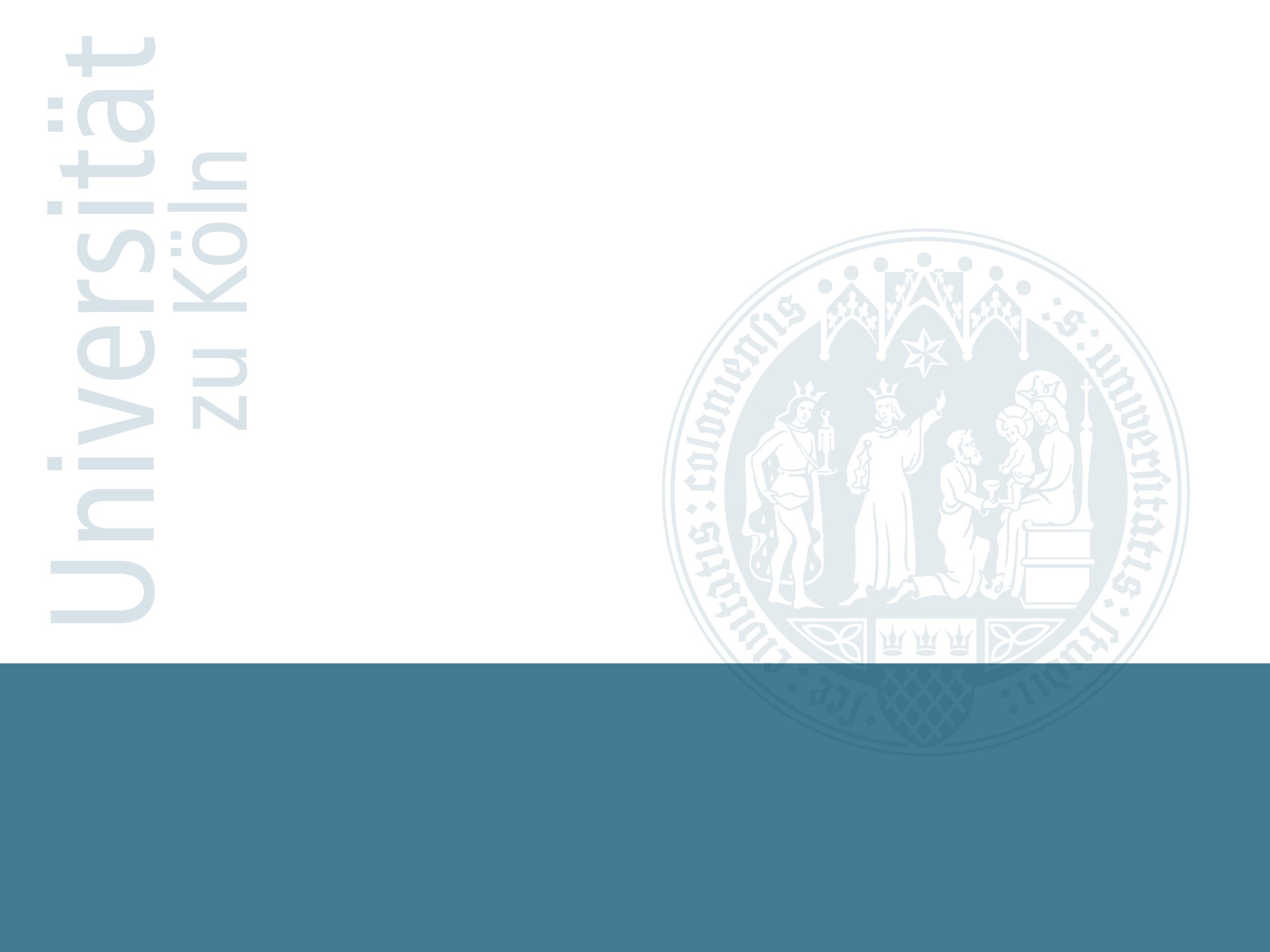 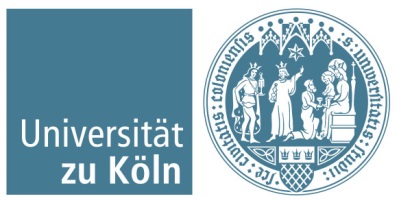 Orientierungseinheit

Willkommen in eurem neuen Zuhause!
Fachschaft Chemie der Universität zu Köln
Math-Nat / Chemie /  Fachschaft | Orientierungseinheit | Rose Jordan | 27.10.2020
Wer sollte hier sein?
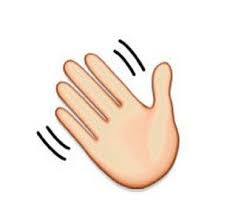 Chemie
Bachelor of Science
Bachelor of Arts (Lehramt)

Biochemie
Bachelor of Science

Neue Masterstudierende

Tatkräftige Helfer
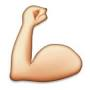 …und wer ist wirklich da?
Bitte schreibt vor euren Zoom-Anzeigenamen:
Chemie Bachelor: BSc
Chemie Lehramt: BA
Biochemie Bachelor: BC
Chemie Master: MSc
Also: xxx-[Euer Name]
…und wer ist wirklich da?
Nehmt doch zum Warmwerden an unserem kleinen Umfragespiel teil! 
Was tut die Fachschaft?
Gremien zur Verbesserung des Studiums
Fachtutorien
Soziale Veranstaltungen (Semesterfahrten)
Bereitstellung Altklausuren/Physikhefte/ Gedächtnisprotokolle etc.
Lehrbuchsammlung
Studienbetreuung/Orientierungseinheit
Kicker (ab 15 Uhr)
Verkauf von Getränken
Wer gehört zur Fachschaft?
Fachschaftsrat
Gewählte studentische Vertreter
Tutoren
„Kollektive Nachhilfelehrer“
Aktive Freiwillige
Jeder kann sich engagieren! Kommt einfach mal zur Sitzung, wenn ihr Interesse habt!
Ihr alle
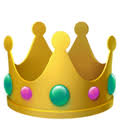 Der Fachschaftsrat
5 Vertreter, jährlich gewählt

Das Bindeglied zwischen Professoren und Studierenden

Studentische Vertreter in Gremien

Unsere Sprechzeiten findet ihr in der Fachschaft
Der Fachschaftsrat
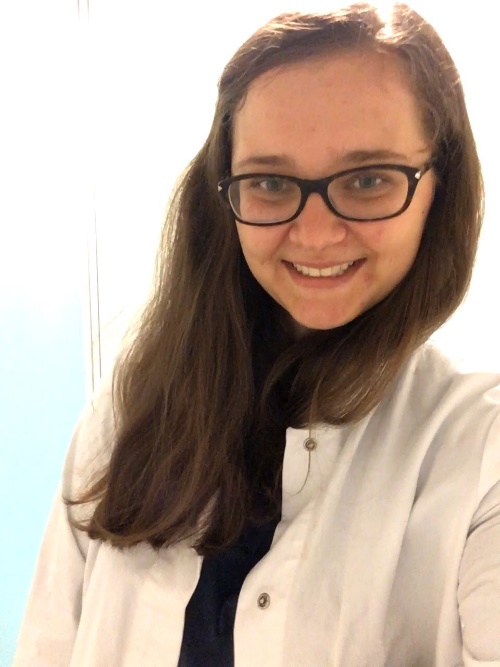 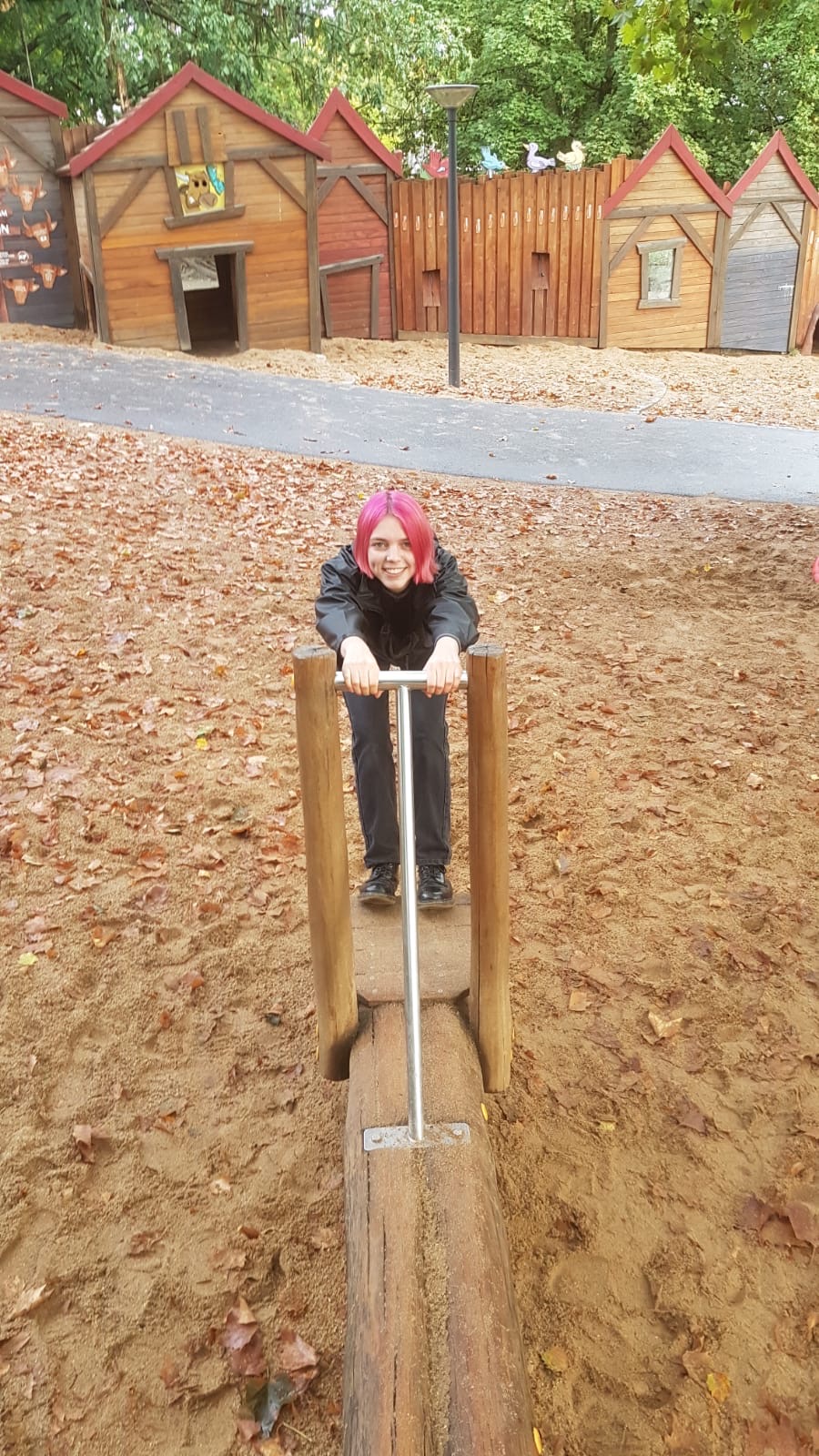 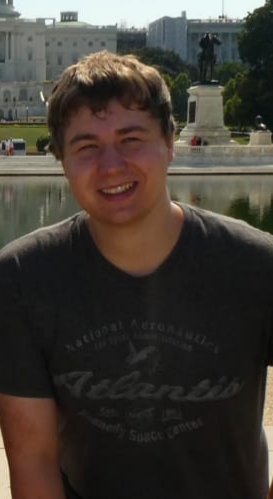 Nils
Kathi
Rose
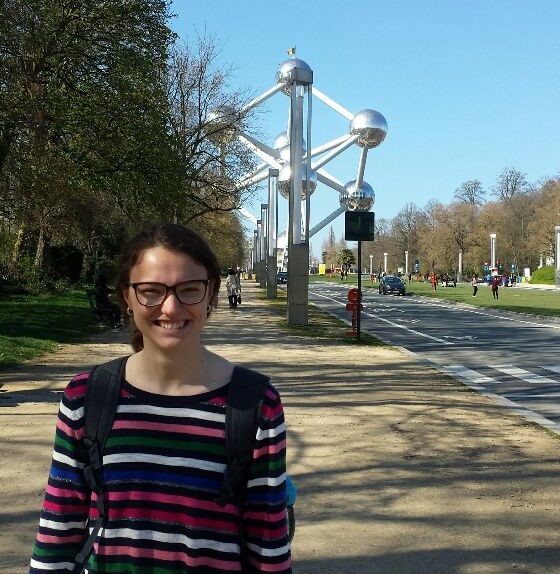 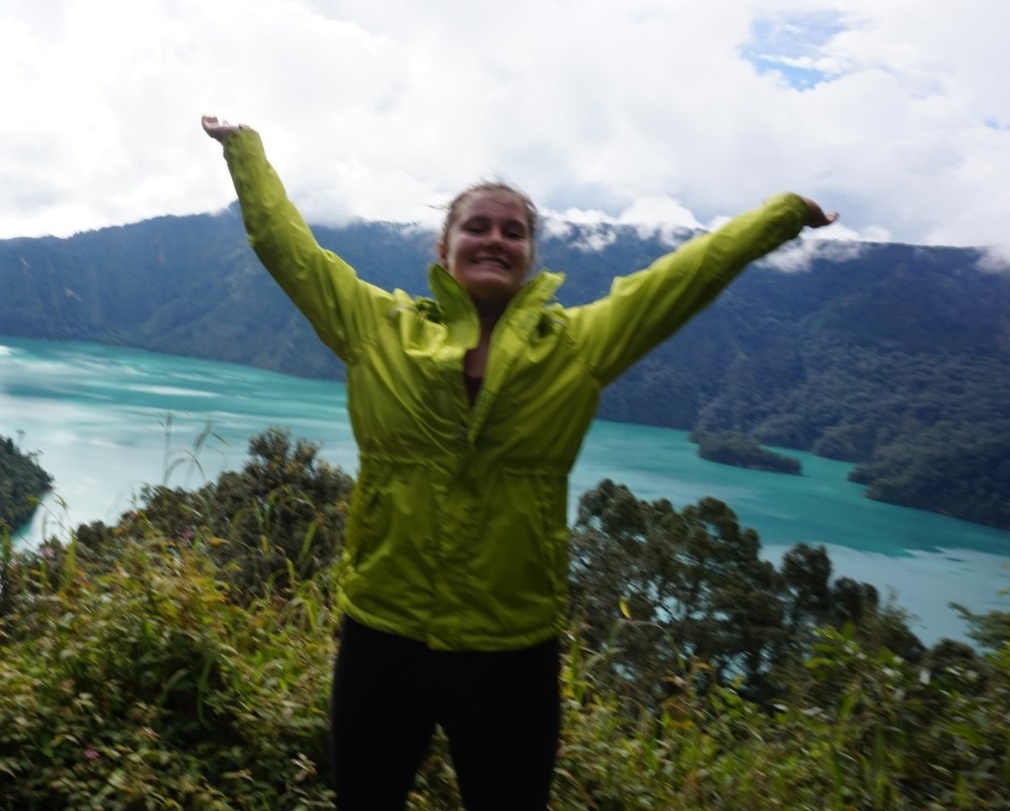 Milena
Nora
Getränke (leider nicht während Corona!)
Kölsch 0,5 L		1,20€
Pils 0,33 L		1,00€
Softdrink 0,33L	1,00€
Wasser	0,7 L		0,50€
Tasse Kaffee		0,30€
Wassereis		0,10€
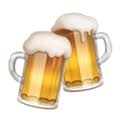 KEIN BIER VOR VIER Zwölf!
(außer nach Prüfungen)
Tutorien
Fachtutorien für die ersten drei Semester
Allgemeine Chemie
Anorganische Chemie
Organische Chemie
Theoretische Chemie
Physikalische Chemie
Physik
Ansprechpartner für fachliche Fragen
Probeklausuren
Termine: gibt es unter fs-chemie.uni-koeln.de/tutorium
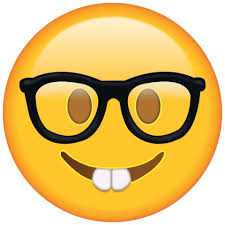 Kontakt
Sprechstunden:	Siehe Plan in der Fachschaft und online
Sitzungen:		Jeden Donnerstag um 19 Uhr, aktuell 			per Zoom
			(Termin kann sich ändern, bei Interesse 			einfach in der Fachschaft erkundigen)

Website:		www.fs-chemie.uni-koeln.de
Email:		fs-chemie@uni-koeln.de
Telefon:		0221-470-4415
Facebook:		facebook.com/chemiefachschaft/
Instagram: 	instagram.com/fs.chemie.koeln/
Kontakt zu anderen Fachschaften
Kontakt
Fachschaft Biologie 
weiterer Ansprechpartner für Biochemiker, speziell bei Fragen zu den Bio-Modulen eures Studiengangs
Mail: fs-bio@uni-koeln.de
Facebook: https://www.facebook.com/fsbiokoeln/
Kontakt zu anderen Fachschaften
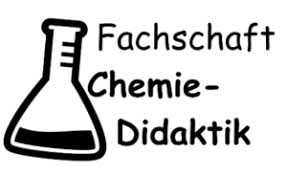 Fachschaft Chemiedidaktik
Ansprechpartner für Lehrämtler bei speziell das Lehramtsstudium betreffenden Fragen
Mail: fachschaft-chemiedidaktik@uni-koeln.de
Facebook: https://www.facebook.com/chemiedidaktikfachschaft
Praktika
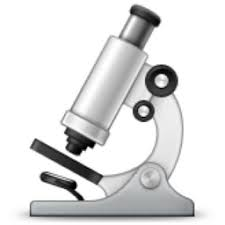 Meist 13-18 Uhr 
In der Uni selbst
Anwesenheitspflicht (ganz besonders bei der Sicherheitsbelehrung!)
Antestate und Protokolle/Laborjournal
Einzel- oder Partnerarbeit mit einem festen Laborpartner
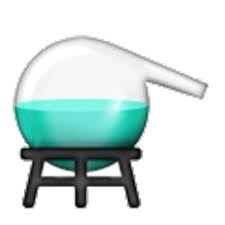 Laborversicherung
Laborversicherung für Schäden, die im Laborbetrieb anfallen (auch an Personen)

12 oder 18 € im Semester (einfach/erweitert)
maximal 50 € Selbstbeteiligung

http://www.chemie.uni-koeln.de/evaluation0.html
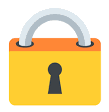 Spinde
Im Untergeschoss des Departments
Anmeldung über die Fachschaft
Verlängerung einmal jährlich
Öffnung nicht verlängerter Spinde Ende Oktober
Wie bekomme ich einen Spind?
leeren, offenen Spind suchen und Schloss anbringen
Nummer merken
in der Fachschaft in die Liste eintragen
Keine Lebensmittel gemeinsam mit Kitteln etc. lagern!
Spinde und Corona
Spinbelegung dieses Jahr erst nach Ende der Coronapandemie im normalen Regelbetrieb möglich!

bis dahin werden euch im Praktikum Alternativen zum Ablegen eurer Sachen angeboten
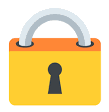 Fachbibliothek Chemie
Präsenzbibliothek für Chemie-Lehrbücher
Stillarbeitsplätze
schallgedämmte Seminarräume mit Beamer für Tutorien, Lerngruppen etc.
aktuell coronabedingt geschlossen
CIP-Pool
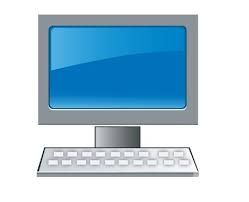 Allgemeiner Computerraum
Anmeldung an PCs mit Studierendenaccount
Drucker und Scanner (keine Kopierer)
Viele lizensierte Programme
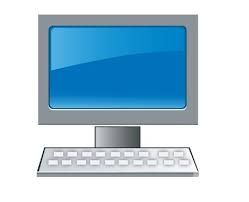 Studium Integrale (SI)
Erweiterung des Studienhorizontes:
außercurriculare Module
Arbeitspraktika (1 Woche = 1 CP)
Kolloquien-Laufzettel
Diverse Kurse, z.B. Green Chemistry, Naturstoffe, Kolloquienlaufzettel…
Eine Prüfungsleistung in der Math-Nat muss erbracht werden (muss bestanden werden,  Note ist aber irrelevant)
Wichtige Personen
Prüfungsämter
B.Sc. Chemie: Frau Groth-Lüdtke, HS 117
B.A. Chemie: Frau Danitz, HS 118
B.Sc. Biochemie: Frau Groth-Lüdtke, HS 117
M.Sc. Chemie: Frau Danitz, HS 118

Studiengangskoordination
B.Sc. Chemie:	Prof. Ruschewitz
B.A. Chemie:		Dr. von der Gönna
B.Sc. Biochemie:	Prof. Niefind
M.Sc. Chemie:	Prof. Giernoth
Kölner Studierendenwerk
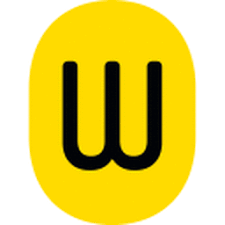 Studentisches Wohnen
Mensa
Psychosoziale Beratung
Rechtliche Beratung
BAföG

http://www.kstw.de/
InfoPoint in der Universitätsstraße 16
Essen - Mensa
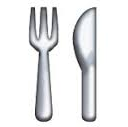 UniMensa Zülpicher Straße
Speisepläne online
Bezahlung mit Mensakarte
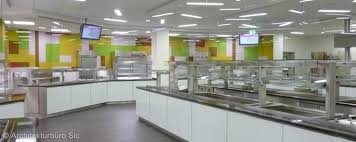 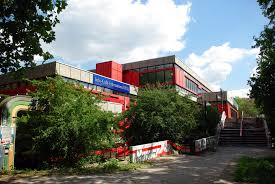 GDCh
Darüber erzählt euch jetzt der Alex was 
Wichtiges im Internet
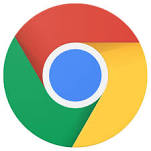 KLIPS2
https://klips2.uni-koeln.de/
Anmeldung zu Modulen und Prüfungen
ILIAS
https://www.ilias.uni-koeln.de/
Plattform für Lehrmaterialien
Webmail
https://webmail.uni-koeln.de/
Unimail-Adresse
Internetseite des Departments
https://chemie.uni-koeln.de/
Stundenpläne, Klausurtermine etc.
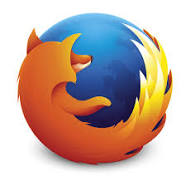 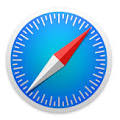 Notwendiges zum Semesterstart
Studierendenausweis „UC-Card“ (Mensa, Bib, NRW-Ticket…)
Labor-Schutzkleidung (VWR-Laden  Abwarten, was die Praktikumsleitung sagt!)
Kittel		
Schutzbrille	
Handschuhe	
Grundausrüstung (VWR  Siehe oben!)
Laborversicherung
Module auf KLIPS belegen (erste Vorlesungswoche)
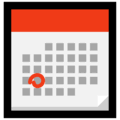 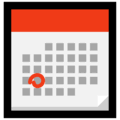 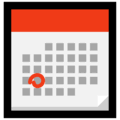 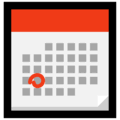 Termine
Weitere Veranstaltungen der Fachschaft:
28.10.: Campus- und Stadtrallye – Einteilung der Gruppen am Ende dieses Treffens!
29.10.: Digitales Pubquiz – Einteilung der Gruppen am Ende dieses Treffens!
Stipendien-Infoveranstaltung 10.11. 16 Uhr
Sicherheitsbelehrung Praktikum
Anmeldefrist Physikpraktikum
Praktikumsbeginn (s. KLIPS2)
Weihnachten:	Feuerzangenbowle (hoffentlich)
Januar:		Probeklausur AlC
Fragen?

Und danach: Kennenlernrunde und Spiele in kleineren Gruppen! 